タイムライン
タイムライン
タイムライン
4月
5月
6月
7月
全体会議
方針発表
グループ会議
チーム会議
プロジェクト
役員決裁
プロジェクト
チーム発足
社長とグループ長より
会社全体と各グループの
今期の方針を発表
各グループ長と
チームリーダーにより
プロジェクト計画立案
チームリーダーから
プロジェクト計画を
役員へプレゼン
決裁で採用された計画を
実行するためのメンバーを
選定し集める
8月
9月
10月
11月
実施計画策定
実施
実施
グループ会議
プロジェクト
進捗報告会
チームリーダーと
メンバーによって
計画を具体化する
チームメンバーが
それぞれ担当する
アクションを実行する
各チームで実施中の
プロジェクトの状況を
グループ内で共有
チームリーダーから
プロジェクトの進捗状況を
役員へ報告する
会議の目的確認
10:00
議題・決めるべきこと・終了時間などを確認
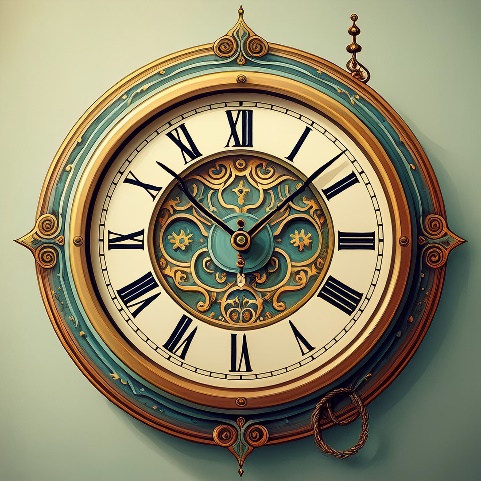 新規プロジェクトの提案
10:15
担当者より参加者へプレゼンテーション
質問
10:30
提案内容について担当者へ質問
タイムライン
TIMELINE
リーダー決裁
10:45
提案内容に対して合否を決済する
決定事項の確認
10:50
会議の終了
11:00
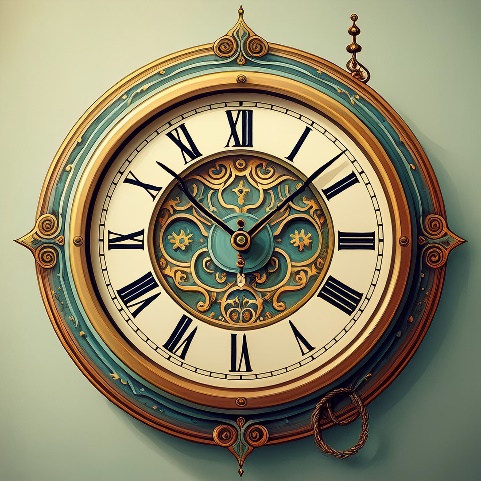 ランチ交流会
11:30
ホテル2階のレストランにてランチ交流会を行う
分科会
15:00
各プロジェクトごとの分科会を別室にて行う
タイムライン
TIMELINE
分科会終了
17:00
解散・送迎バス到着
17:30
目標のタイムライン
LOGO
現在
1年後
3年後
5年後
10年後
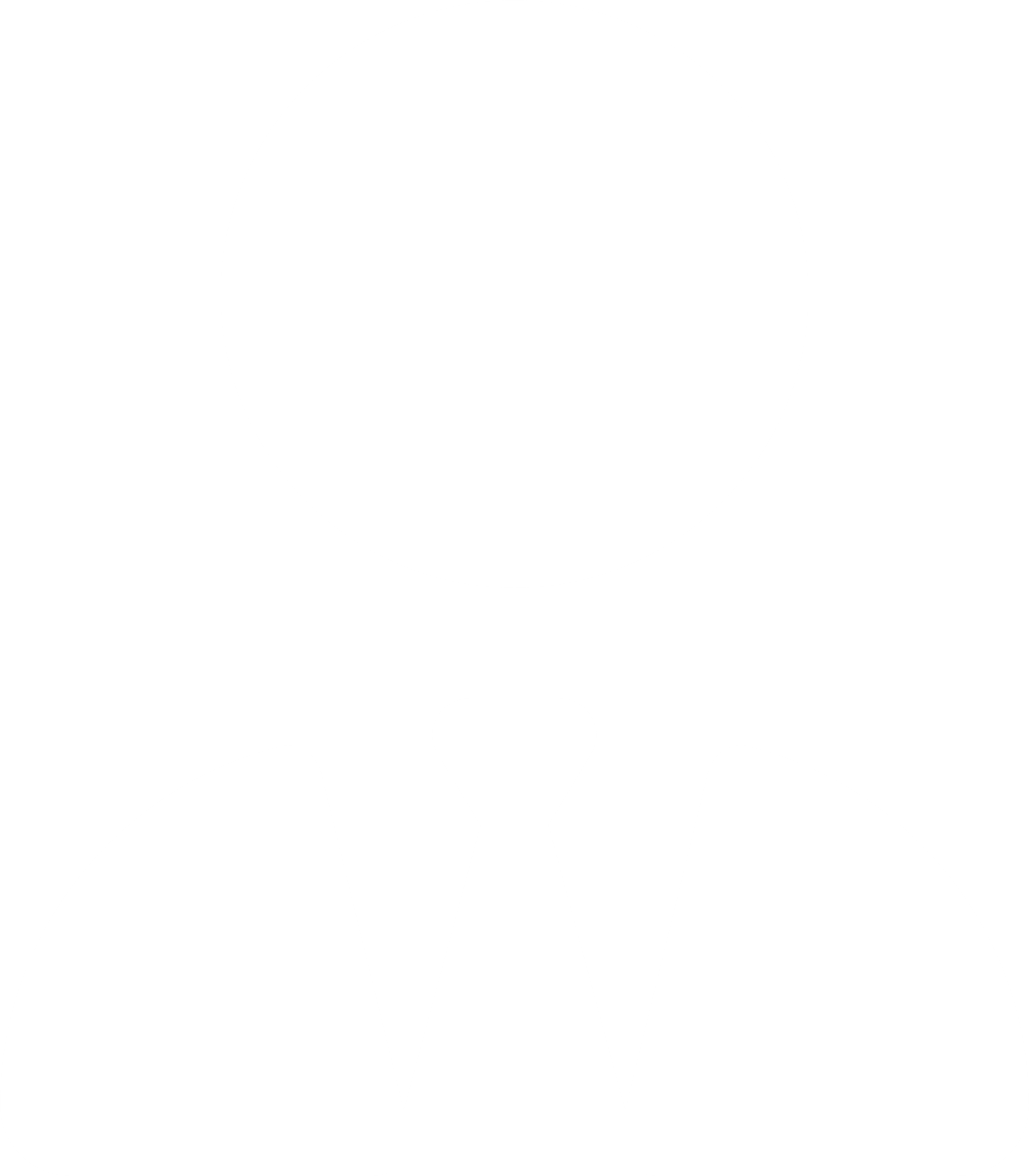 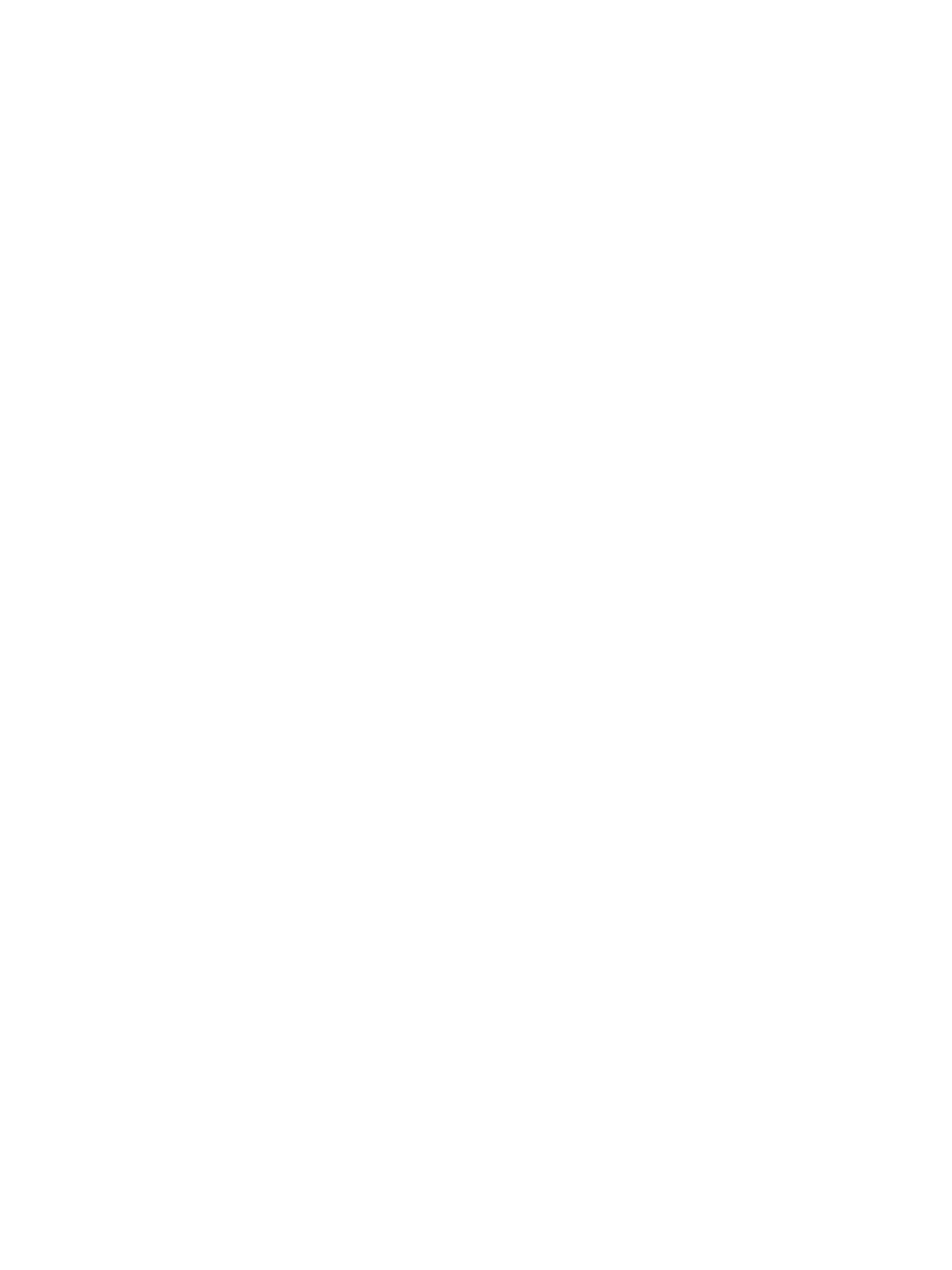 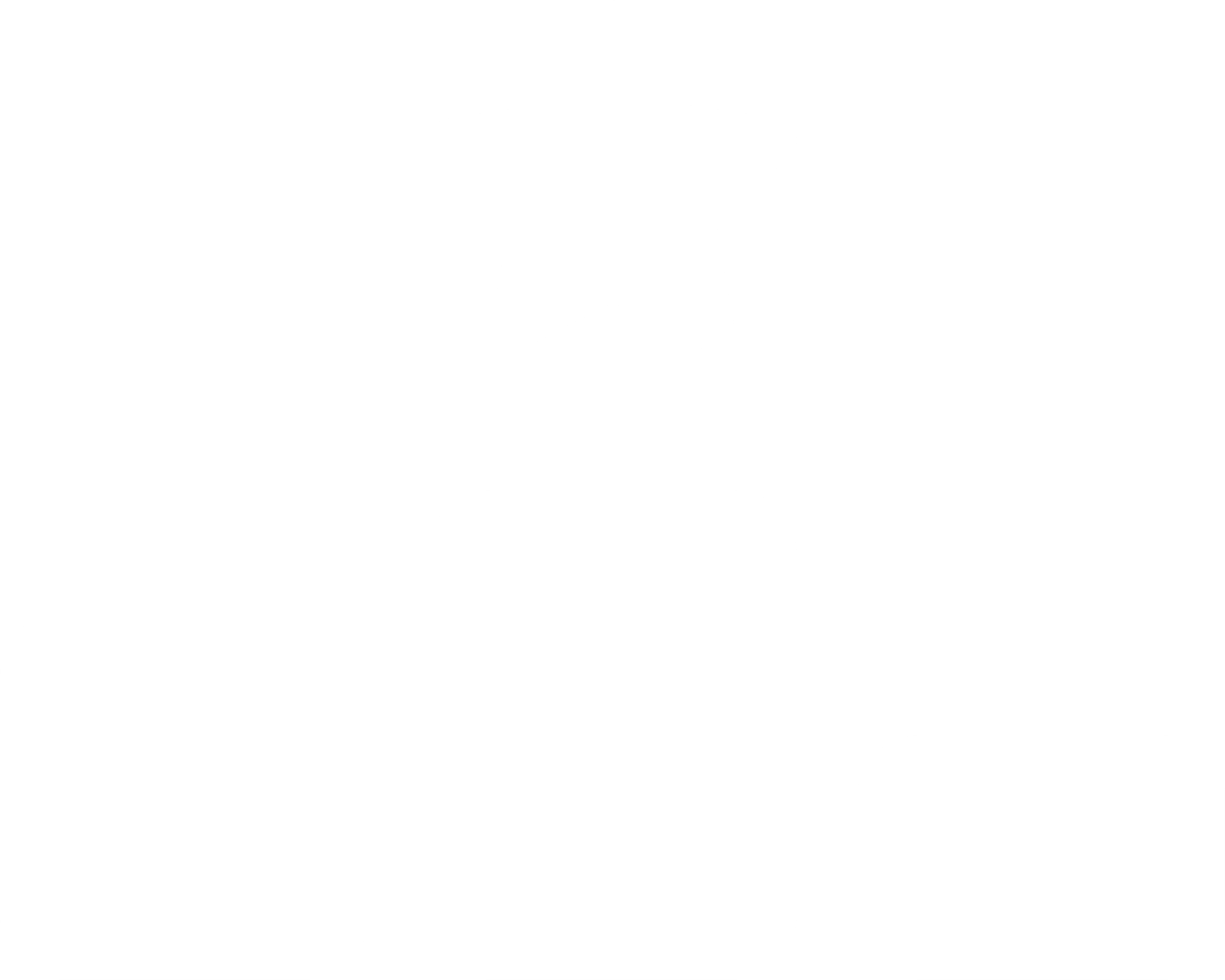 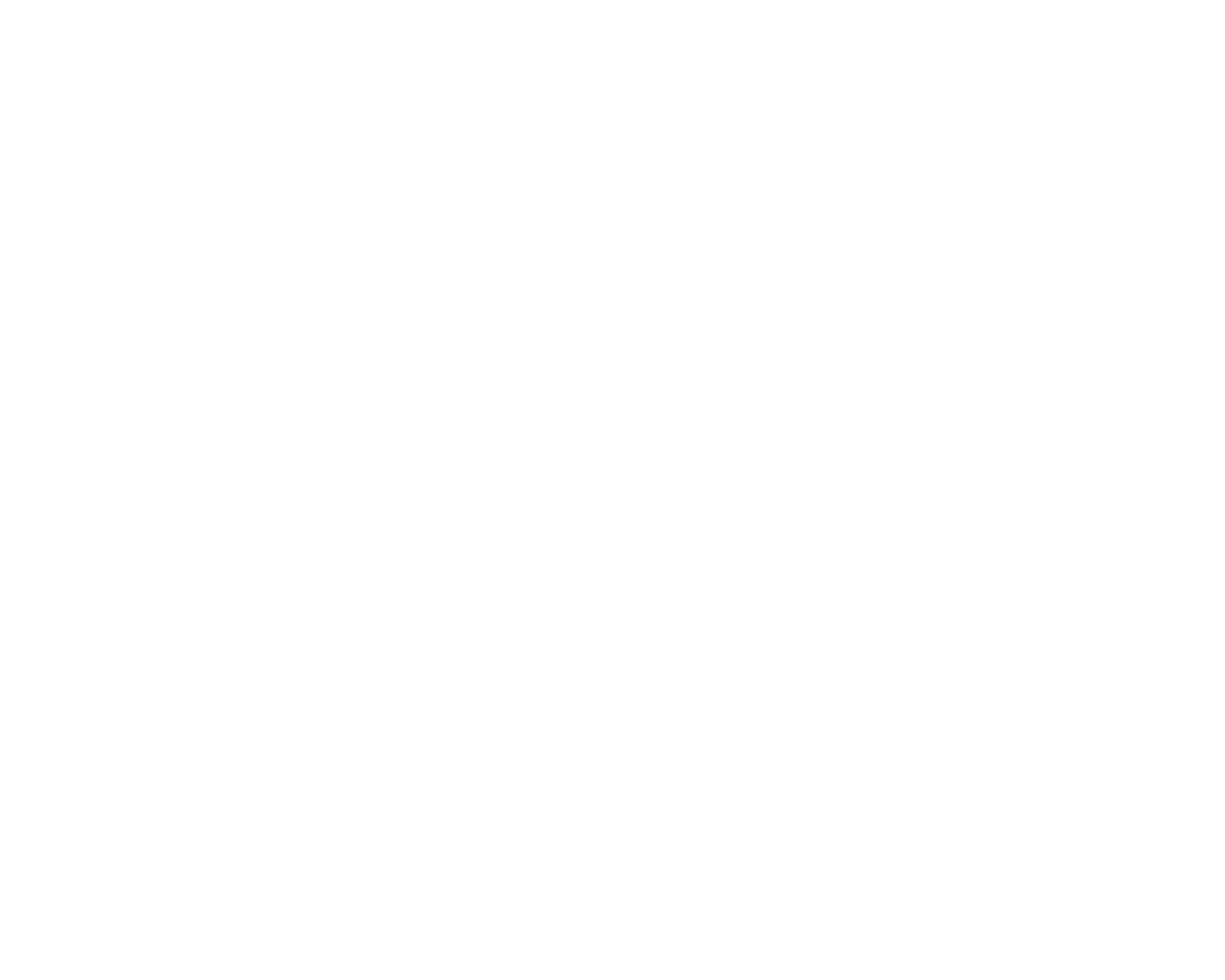 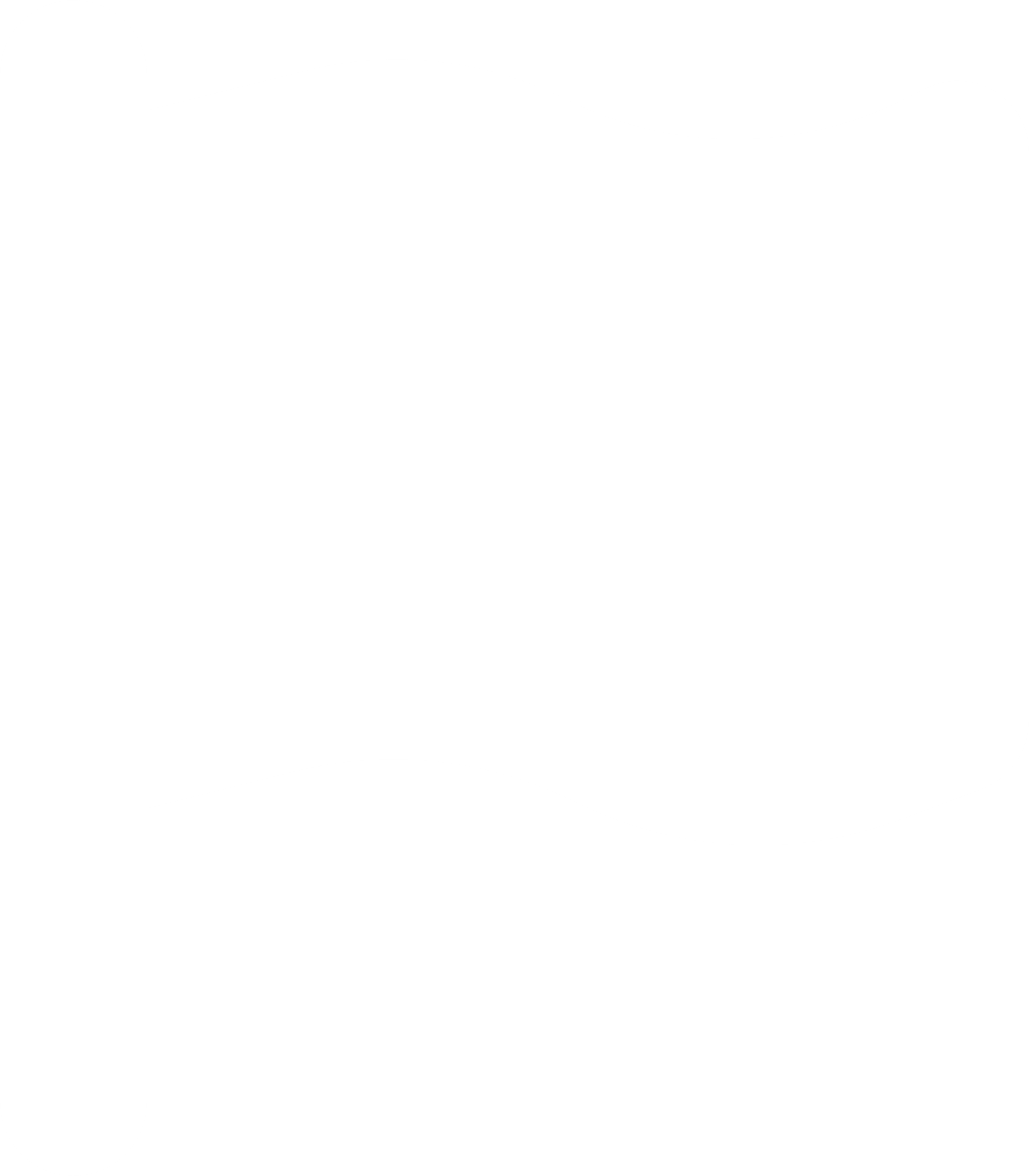 新入社員
資格取得
成績１位
リーダー昇進
独立起業
目標のタイムライン
LOGO
15年後
20年後
25年後
10年後
30年後
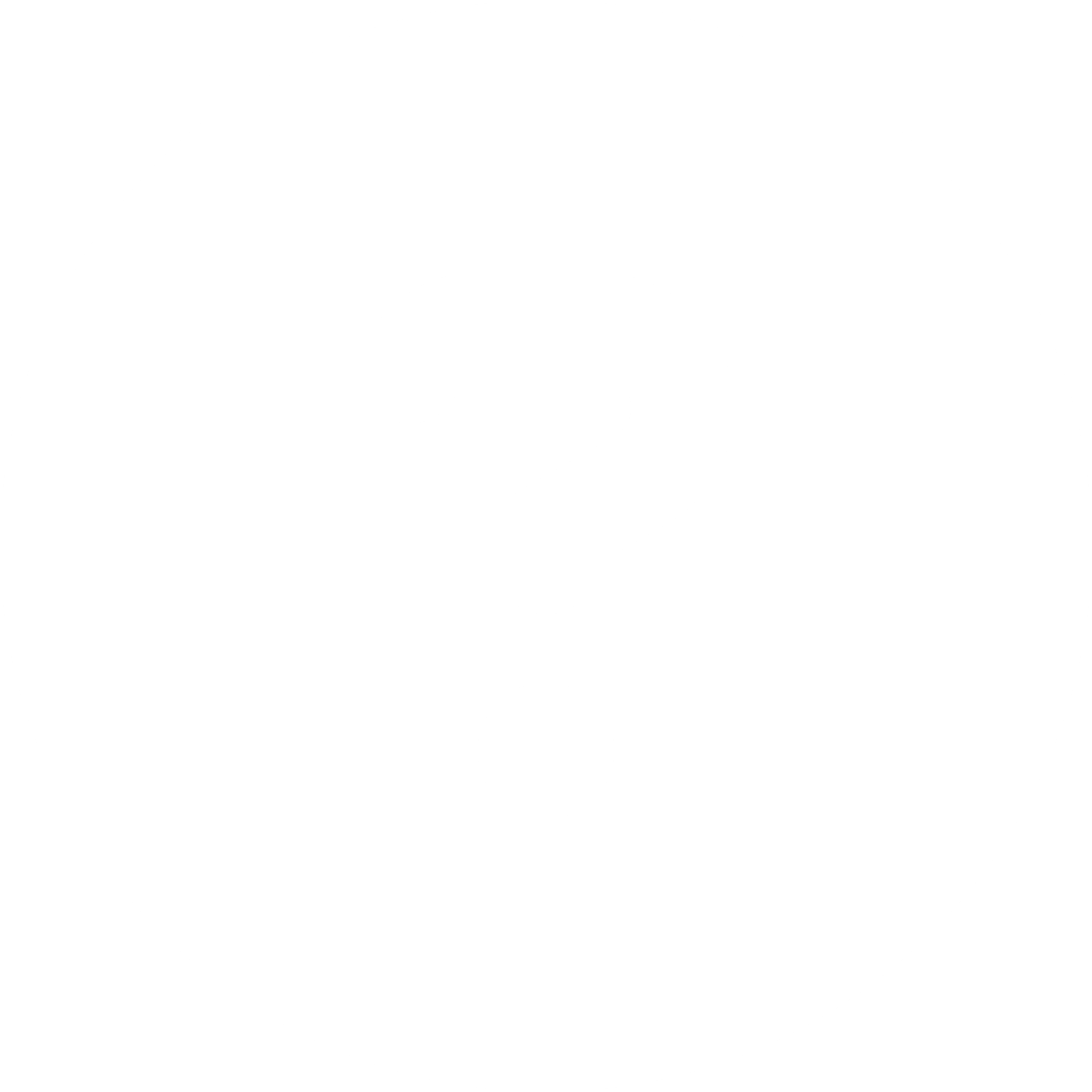 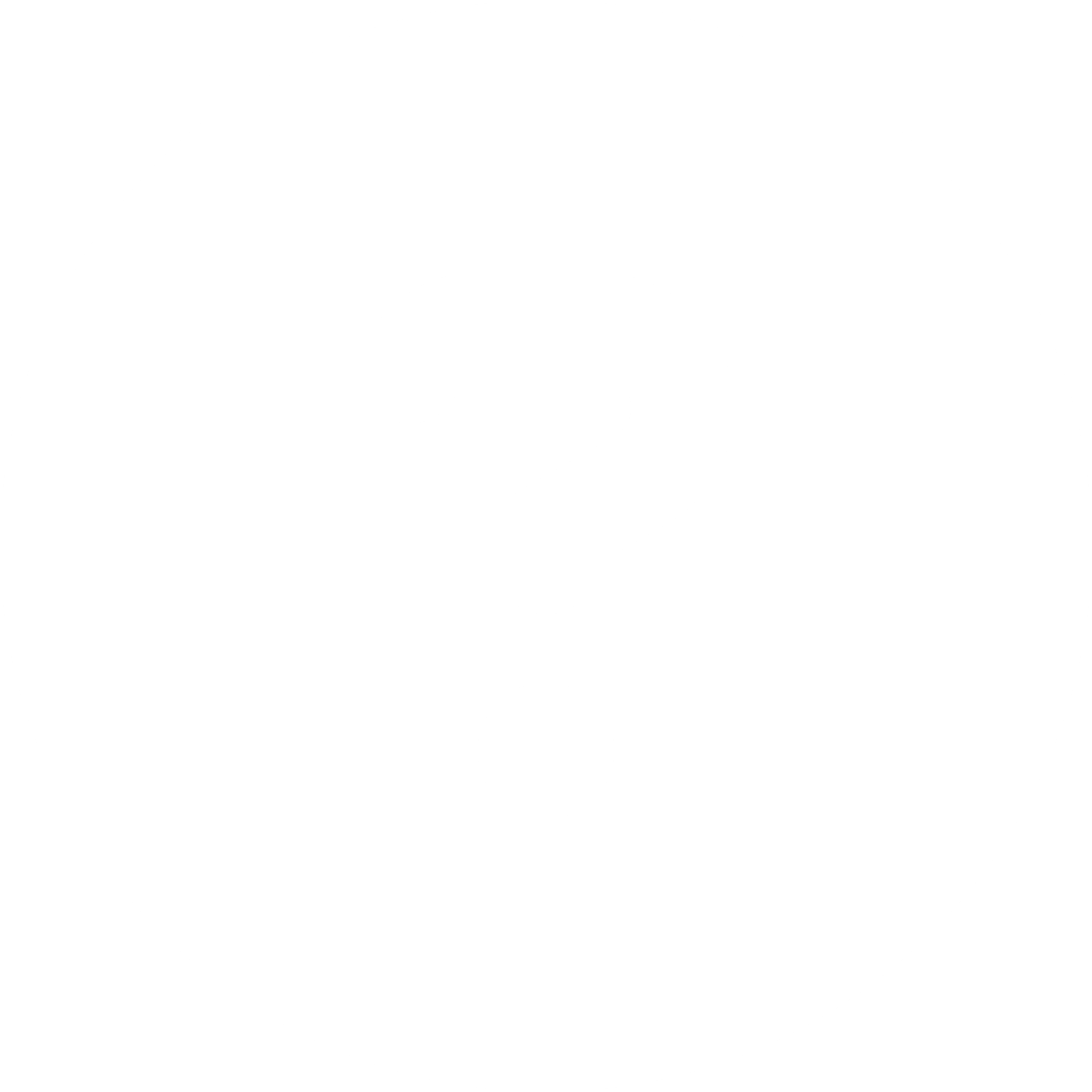 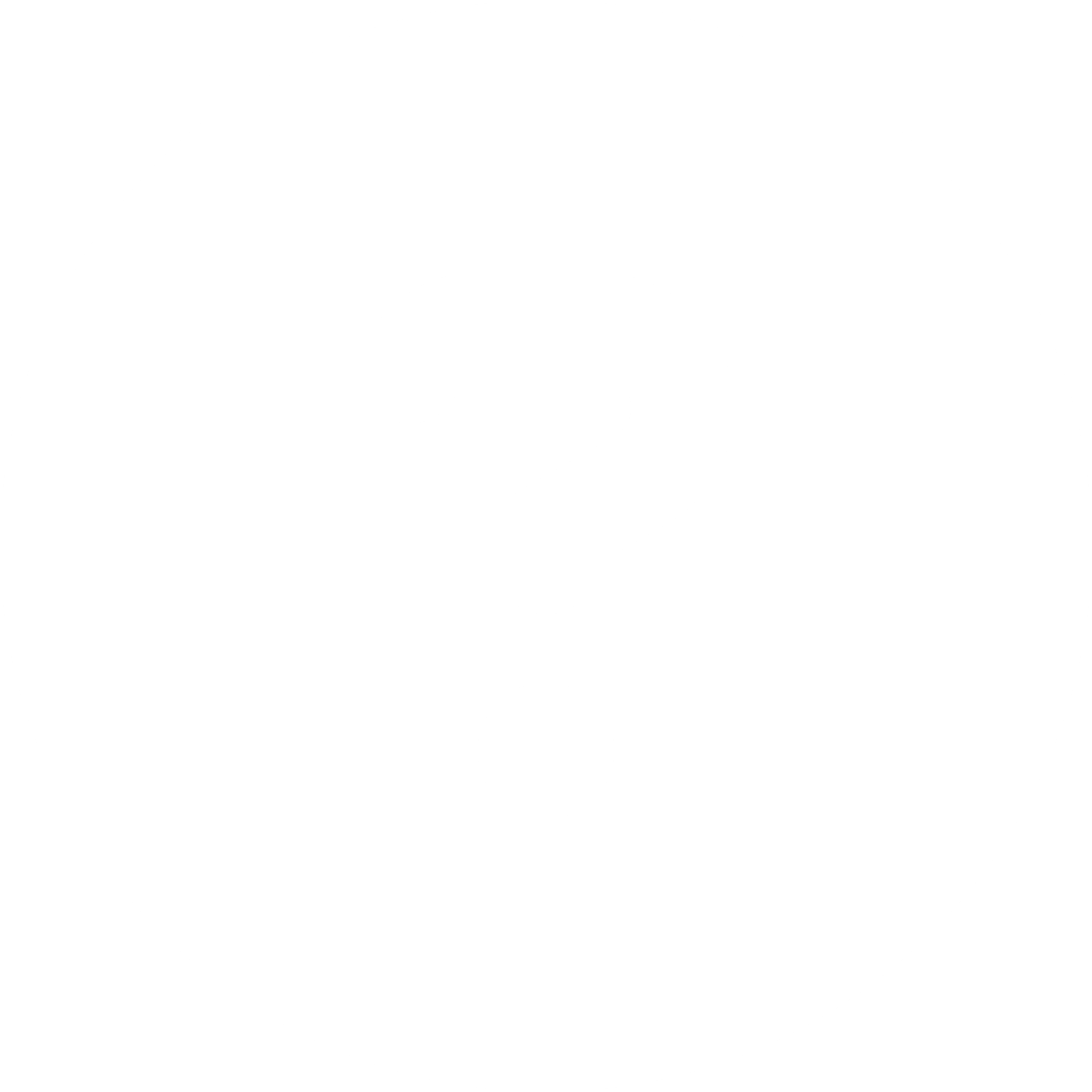 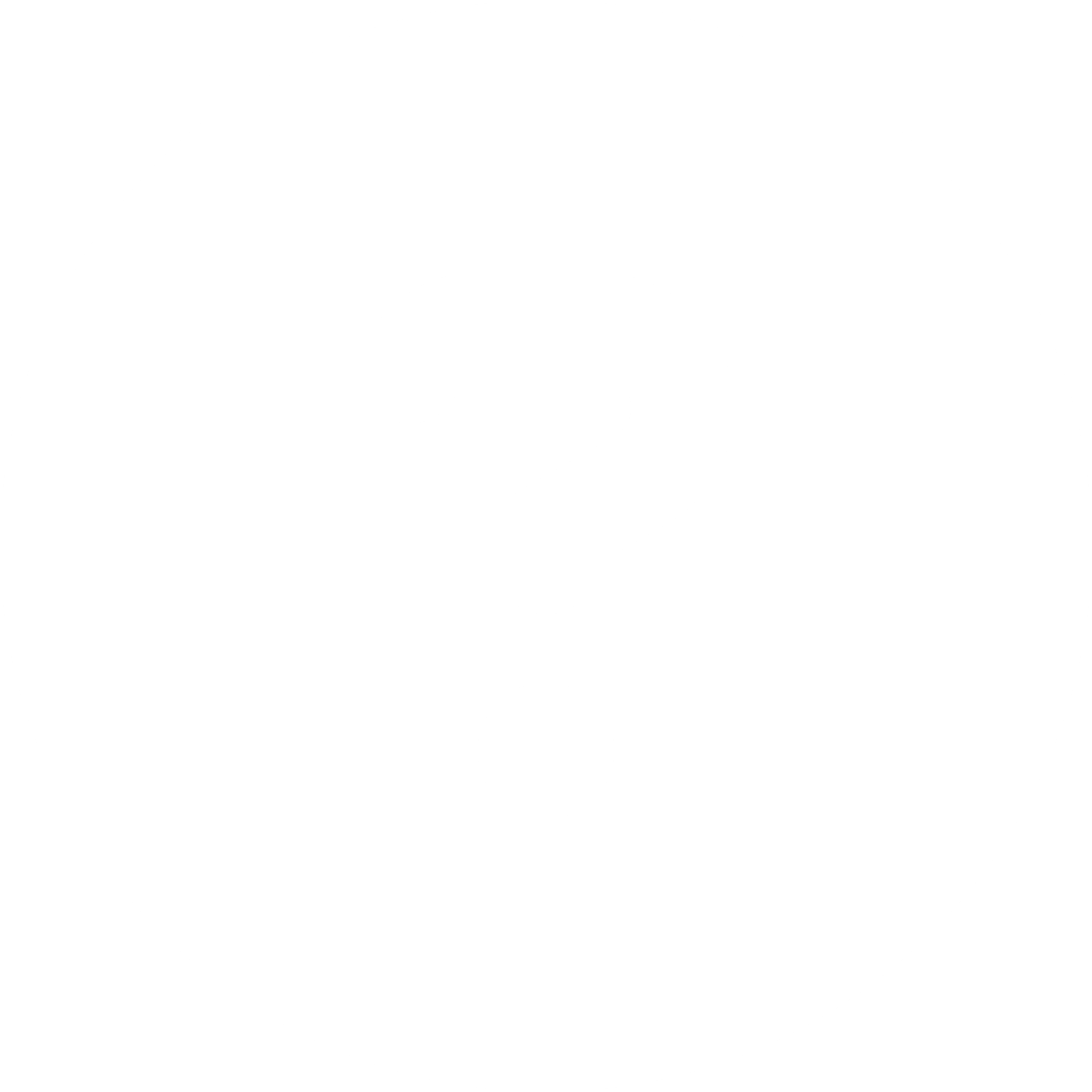 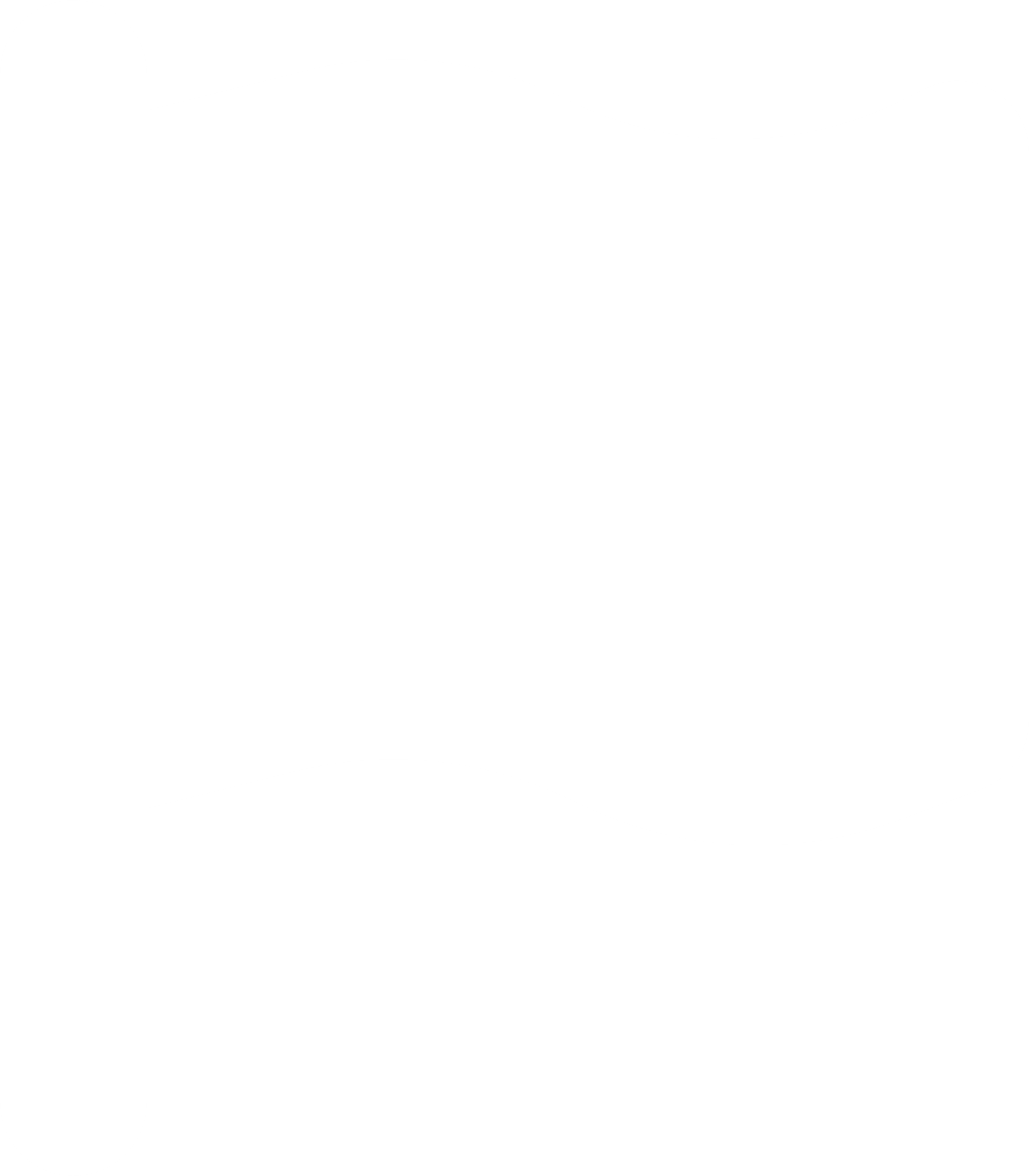 ？？？
？？？
？？？
独立起業
？？？
TIMELINE
LOGO
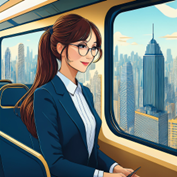 AM 8:00
電車通勤
パソコンで資料作成
会議でプレゼンテーション
資格の勉強
頭の中で今日やるべきことを整理しながら移動
午後の会議で使う資料をパワーポイントで制作
リーダーとメンバーに担当プロジェクトをプレゼン
自分の夢や目標を叶えるための学びの時間
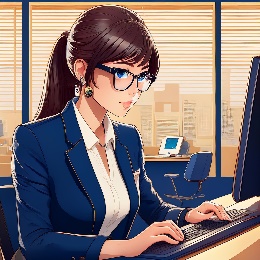 AM 10:00
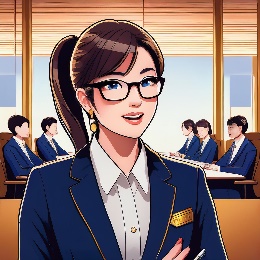 PM 14:00
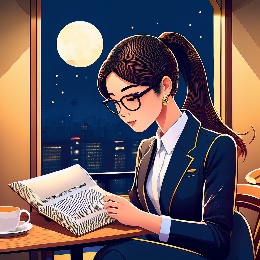 PM 19:00